Rise to Proficiency: Councils and Family and Community Partnerships
A three-hour training for experienced SBDM Council members
Objectives
After this training, council members will be able to... 
Distinguish between engagement and involvement   
Define family and community engagement and recognize real-life examples 
Describe the benefits of focusing on family and community engagement in schools
Explain why school-based decision making (SBDM) councils should focus on improving engagement and how their policies and decisions can reflect that
2
Family Engagement Definition
“A productive, equitable and inclusive partnership among families, educators and the community to promote children’s learning and development from birth through college and career, and across home, school and community settings. Family, school and community partnerships are about building active, reciprocal relationships in which schools, families and community agencies and organizations engage in meaningful and culturally appropriate collaboration to improve student outcomes.”
3
[Speaker Notes: Natasha]
Family Engagement: Jessica Solano
Family Engagement: Jessica Solano YouTube Video
Involvement vs. Engagement
Involvement implies doing to; in contrast, engagement implies doing with.
5
[Speaker Notes: Natasha]
Family-school Partnerships
Partnership School
All families and communities have something great to offer—we do whatever it takes to work closely together to make sure every single student succeeds.
Open-Door School
Parents can be involved at our school in many ways— we’re working hard to get an even bigger turnout for our activities. When we ask the community to help, people often respond.
Come-If-We-Call School
Parents are welcome when we ask them, but there’s only so much they can offer. The most important thing they can do is help their kids at 
home. We know where to get community help if we need it.
Fortress School
Parents belong at home, not at school. If students don’t do well, it’s because their families don’t give them enough support. We’re already doing all we can. Our school is an oasis in a troubled community. We want to keep it that way.
The Kentucky Family and School Partnership Guide
Making Connections: Improvement Planning
School improvement efforts are a collaborative process involving multiple stakeholders. Through the improvement planning process, leaders focus on priority needs, funding and closing achievement gaps among identified subgroups of students. When implemented with fidelity, the Comprehensive School Improvement Plan (CSIP) cultivates an environment that promotes student growth and achievement.
Making Connections: Parent, Family (and Community) Engagement Policy
Involving families and the community as partners in the education process is critical throughout a child’s academic career. When families and communities support learning, children are more successful in school, and school success helps children become successful adults. There are innumerable ways in which schools can involve parents, families and communities in the school’s happenings. One such way is through the development, implementation and review of the school’s parent and family engagement policy.
Making Connections: Council Membership
On April 7, 2021, the Kentucky Board of Education (KBE) unanimously approved the amendment to 701 KAR 5:100, which provides guidelines for alternative models for SBDM. One significant change is the ability for school councils to add additional voting members, such as students, parents and classified staff, to their council’s membership through an alternative SBDM application process.
Benefits of Focusing on Engagement
Students and children benefit through engagement in the following ways: 
Earn higher grades or test scores
Graduate from high school and attend post-secondary education
Develop self-confidence and motivation in the classroom
Have better social skills and classroom behavior
Have higher attendance rates
Dual Capacity-Building Framework
Closing Activity
Training Evaluation
Thank you for participating in the annual school-based decision making (SBDM) training!
Please take time to complete the evaluation below, which focuses on the training’s content and the delivery strategies used:
https://forms.gle/i8o8yQMT2FwJx9gx9
If you have a device with a camera (phone, tablet, etc..), you may scan the QR Code for quick access to the evaluation:​
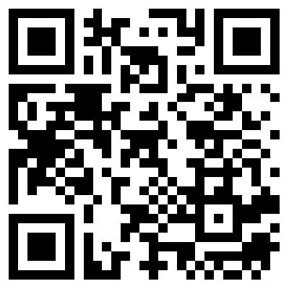